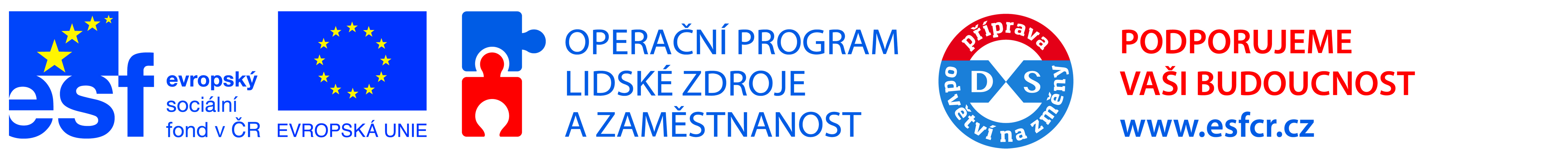 Koncepce celoživotního vzdělávání knihovníků
Praha, konference Budoucnost knihovnických profesí v ČR      
 22.4.2015

Zlata Houšková

Společným postupem sociálních partnerů k přípravě odvětví na změny důchodového systému
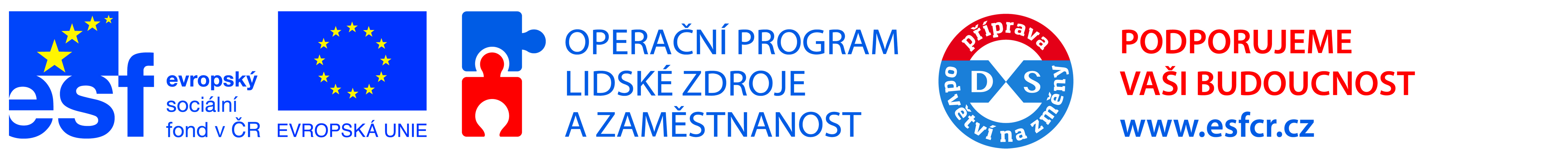 Obsah
Vývoj tvorby Koncepce CŽV
Průzkum názorů představitelů knihoven a jeho výsledky
Odpovědi na základní otázky (do značné míry potvrzení původního návrhu principů Koncepce)
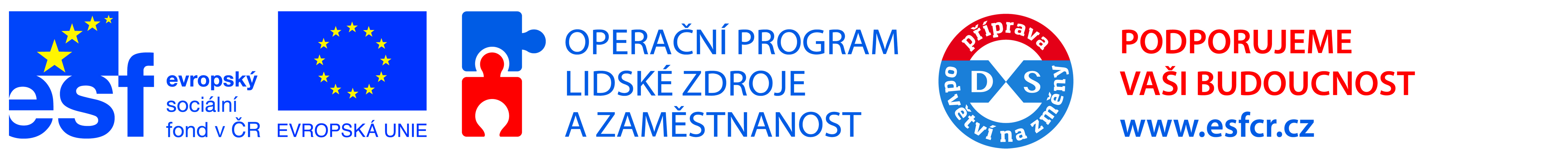 Historie
2011: uloženo Koncepcí rozvoje knihoven ČR na léta 2011 –     2015; vznik PS, základní otázky, struktura návrhu
2012: analýzy, pracovní diskuse k principům
2013: první návrh principů a tezí, diskuse v PS, předáno krajským knihovnám prostřednictvím zástupců v PS, shromáždění názorů, sumář, úprava principů
2014: návrh principů a tezí Koncepce předložen ÚKR, po neúspěšném jednání předloženy otázky k diskusi KKS 14, zpracován průzkum, testována pilotní verze dotazníku, dotazník opraven, realizován průzkum 
2015: shromáždění dotazníků, vyhodnocení dat, interpretace průzkumu, práce na Koncepci pokračují…
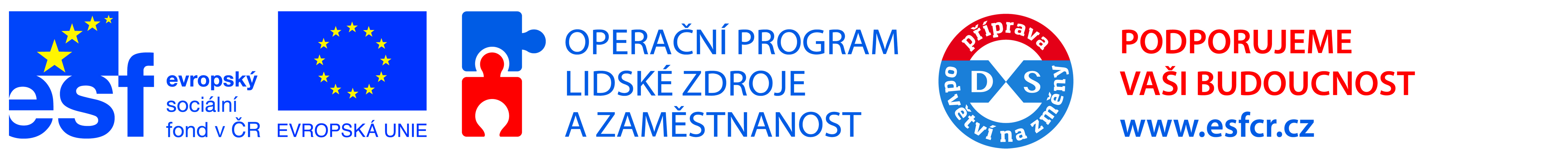 Průzkum
Průzkumu se zúčastnilo 105 respondentů (=knihoven), největší část tvořily městské knihovny měst nad 10 000  obyvatel (55 knihoven). Předmětem šetření bylo 2 791 pracovních míst
Největší počet odborných knihovníků je na pozicích knihovník ve službách se SŠ vzděláním (29 %), knihovník ve službách s VŠ vzděláním (12 %), katalogizátor a akvizitér s VŠ vzděláním (10 %) a katalogizátor a akvizitér se SŠ vzděláním (9 %)
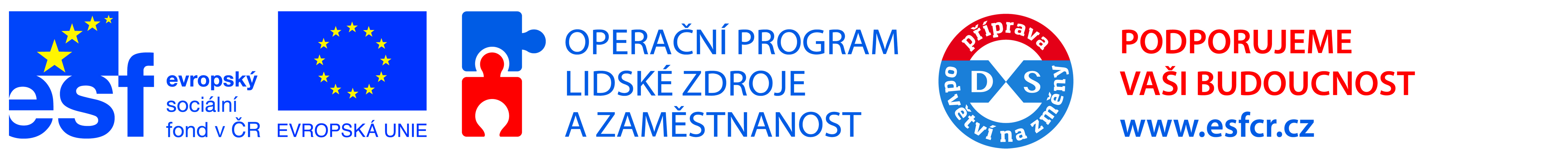 Zjistíte-li, že pozice vyžaduje vyšší stupeň vzdělání, přikážete zaměstnanci další studium?
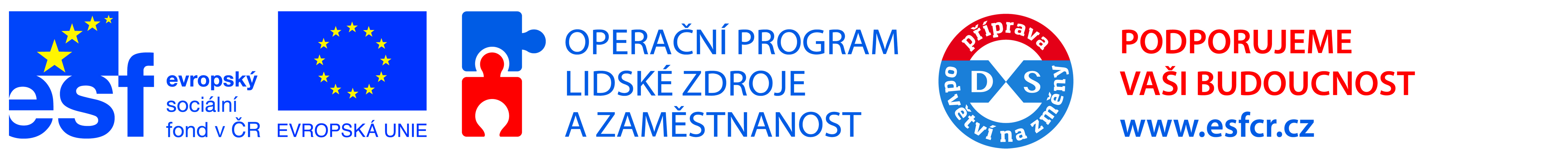 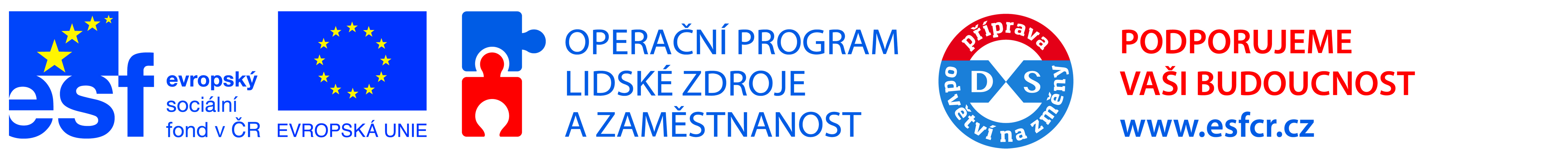 Nedoplní-li si pracovník kvalifikaci, přijmete na pozici jiného zaměstnance?
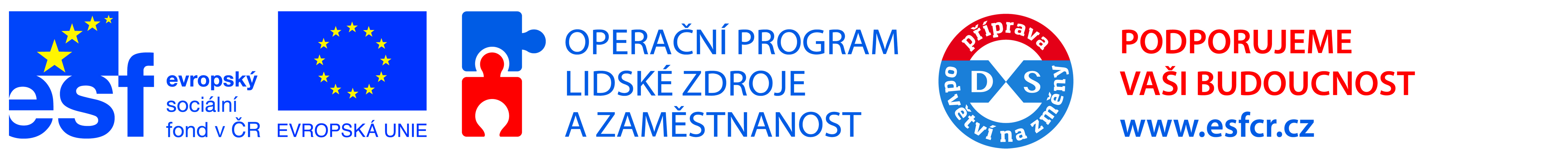 Výsledky
Nadpoloviční většina respondentů (59 %) se domnívá, že by si pracovník měl zvýšit kvalifikaci, pokud to pozice vyžaduje; nejpřísnější jsou v tomto ohledu městské a krajské knihovny (65 % a 67 %)
Naopak 37 % vedoucích knihoven by pracovníka ke zvýšení kvalifikace nenutilo
Pokud by si pracovník kvalifikaci nedoplnil, 35 % knihoven by na jeho místo přijalo jiného pracovníka s odpovídající kvalifikací
36 % respondentů by tuto situaci řešilo jinak
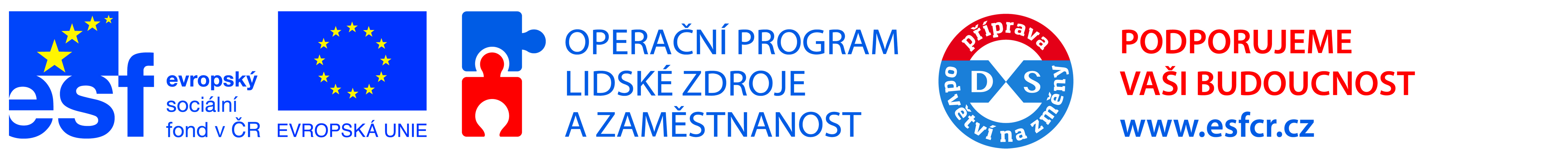 Změny v principech návrh Koncepce CŽV knihovníků
Principy pro zvyšování kvalifikace v původní verzi Koncepce CŽV není třeba měnit
Zvyšování kvalifikace je věcí dohody mezi organizací a zaměstnancem
Pro Koncepci CŽV je rozhodující, aby měly knihovny možnost zvyšování kvalifikace svých zaměstnanců a aby tato možnost respektovala obsahové požadavky knihovnických profesí
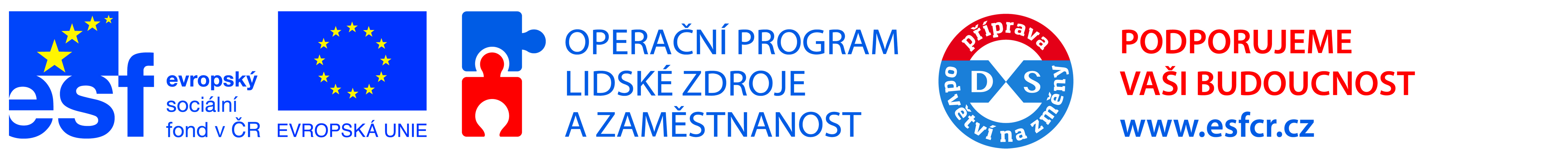 Měl by se zaměstnanec povinně rekvalifikovat, nemá-li oborové vzdělání?
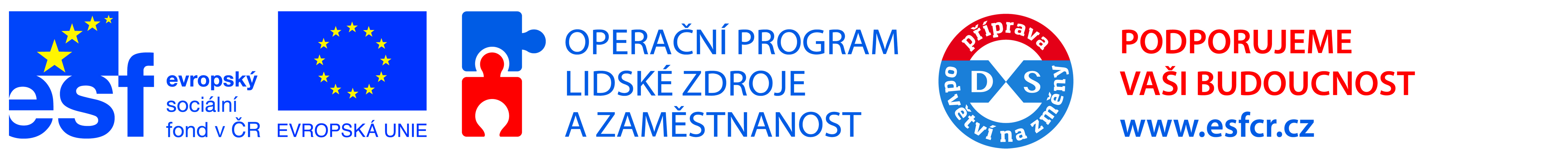 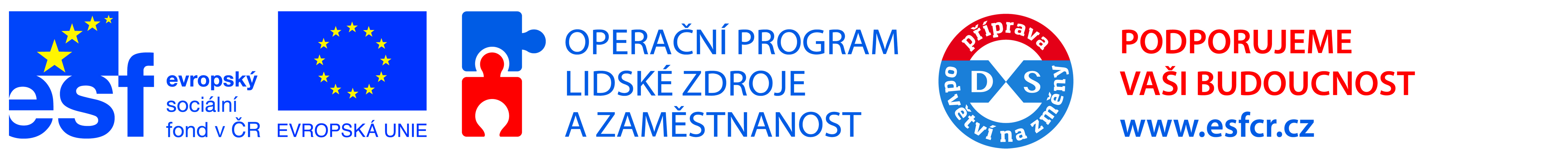 Výsledky
Rekvalifikace: tři čtvrtiny (76%) respondentů se domnívají, že by se pracovníci měli povinně rekvalifikovat, nemají-li oborové vzdělání 
17 % s povinnou rekvalifikací nesouhlasí
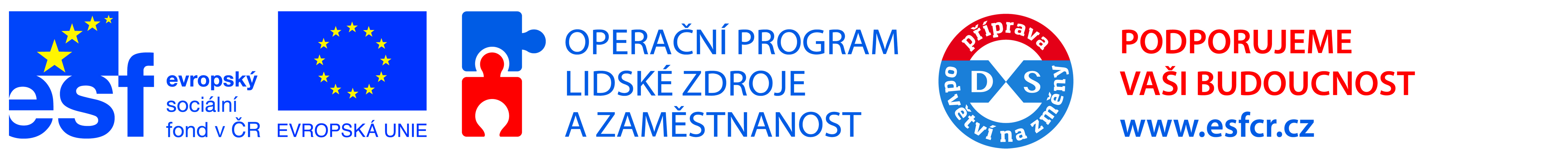 Pro které pracovní pozice má být rekvalifikace povinná?
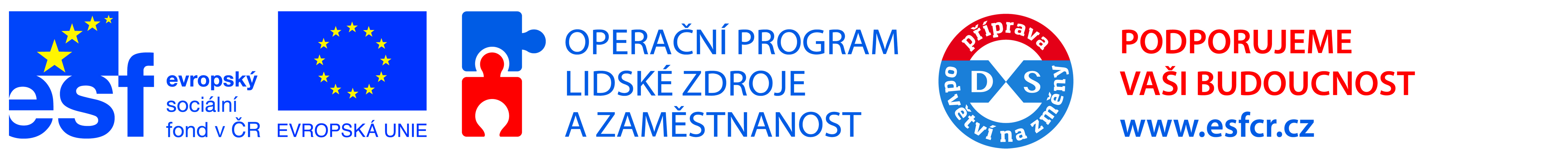 Výsledky
Povinná rekvalifikace je většinově požadována pro systémové knihovníky s VŠ vzděláním (74 %), katalogizátory a akvizitéry se SŠ vzděláním (71 %) a s VOŠ a VŠ vzděláním (67 % a 66 %), metodiky s VOŠ a VŠ vzděláním (67 % a 65 %), knihovníky ve službách se SŠ vzděláním (66 %), knihovníky v knihovnách pro děti se SŠ vzděláním (65%) a nadpoloviční většinou i pro další pozice. 
Pro pozice knihovníků ve správě fondu bez ohledu na vzdělání by rekvalifikace dle většiny být povinná neměla
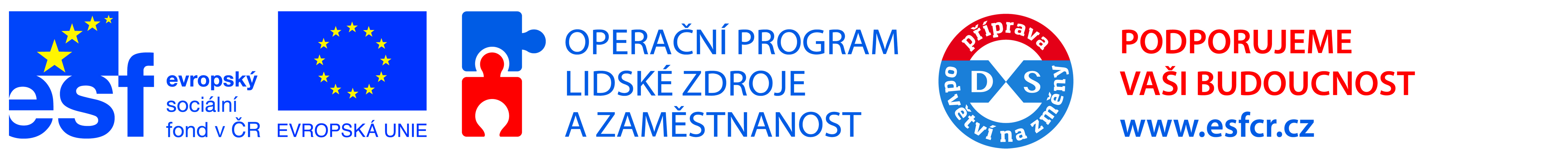 Pokud není rekvalifikace povinná, co stačí ke získání oborové kvalifikace?
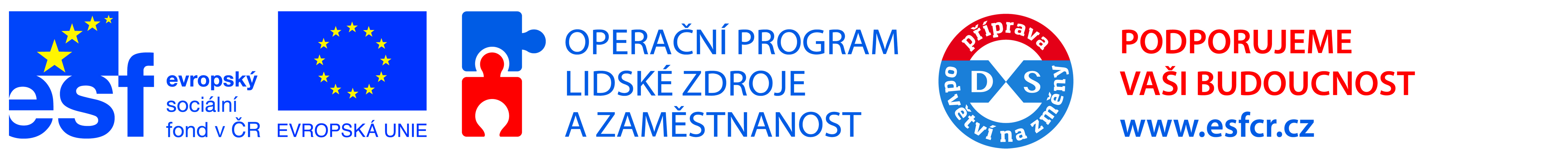 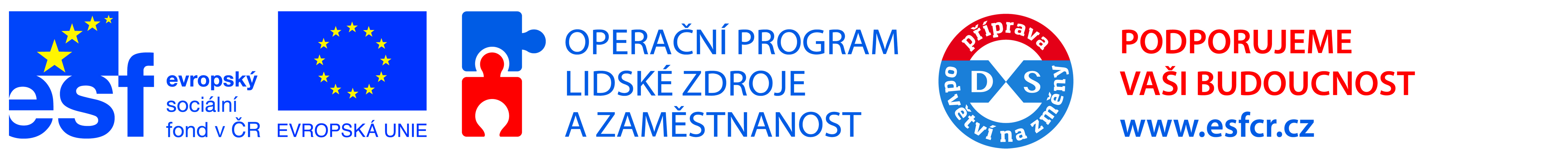 Výsledky
Ti, kdo se domnívají, že rekvalifikace nemusí být povinná, by ji nahradili „různými kurzy“ (47 %) 
Že k náhradě rekvalifikace postačí víceletá praxe se domnívá 28 % těchto respondentů 
Jinou možnost zvolilo 25 % respondentů; většinou uvádějí kombinaci obou uvedených možností (různé kurzy společně s praxí)
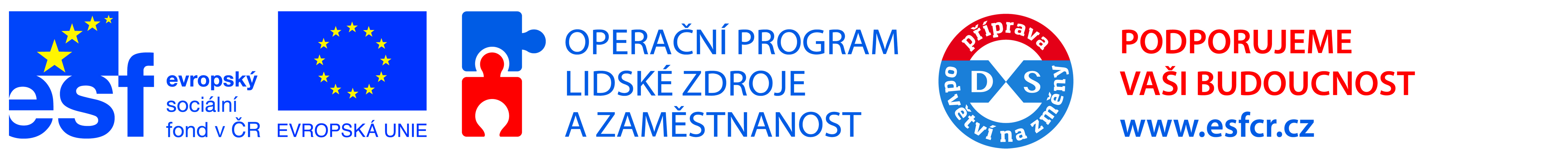 Má se rekvalifikace/její prokázání týkat i vedoucích manažerů velkých knihoven?
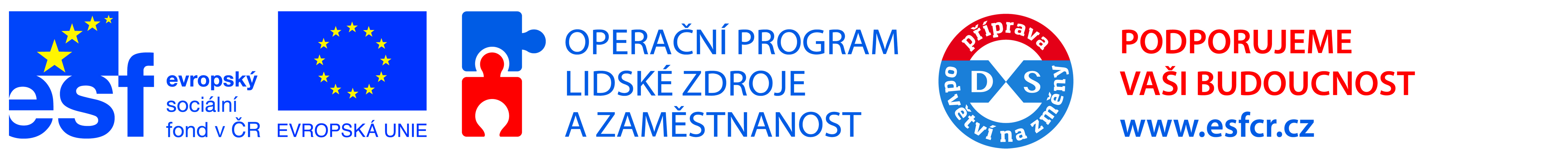 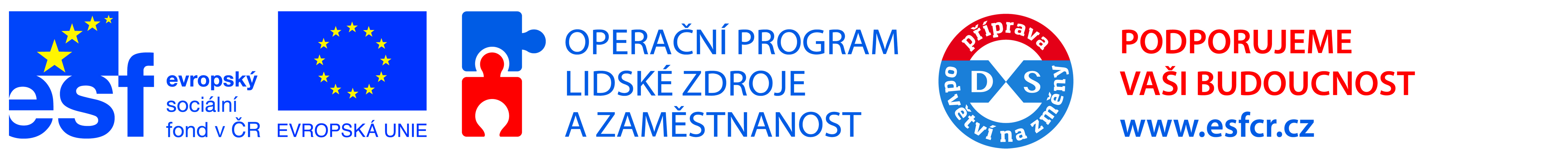 Výsledky
56 % respondentů se domnívá, že by se rekvalifikace měla týkat i vedoucích manažerů velkých knihoven
32 % respondentů se naopak domnívá, že vedoucí manažeři se rekvalifikovat nemusí
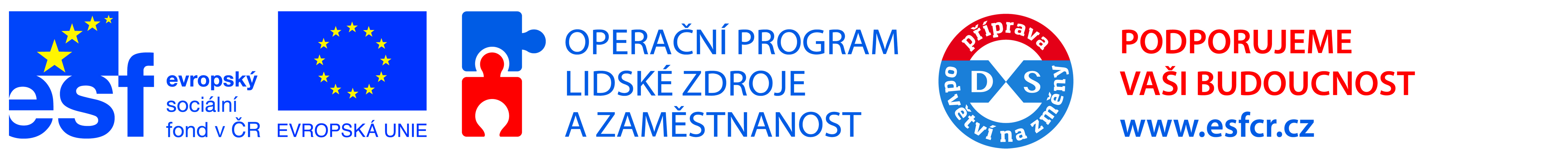 Bude knihovna schopna nést náklady na úhradu rekvalifikace svých pracovníků, resp. na certifikaci oborové kvalifikace?
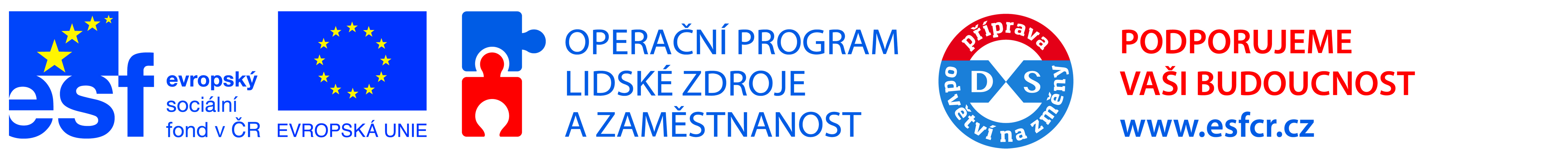 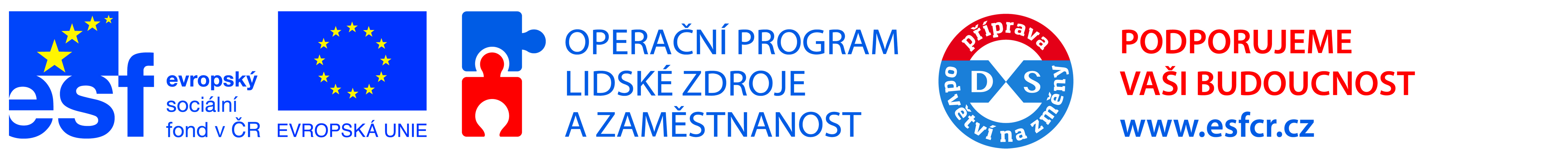 Výsledky
46% respondentů se domnívá, že knihovny nebudou schopny nést náklady na úhradu rekvalifikace svých pracovníků; nejčastěji mají obavy vedoucí městských a specializovaných knihoven, v obou případech jde o nadpoloviční většinu (55 %) 
39 % respondentů se naopak domnívá, že s náklady na rekvalifikaci pracovníků nebudou mít problémy 
Někteří respondenti se domnívají, že by se zaměstnanec měl podílet na nákladech na rekvalifikaci, ev. ji hradit plně sám; v některých knihovnách již tato praxe  funguje
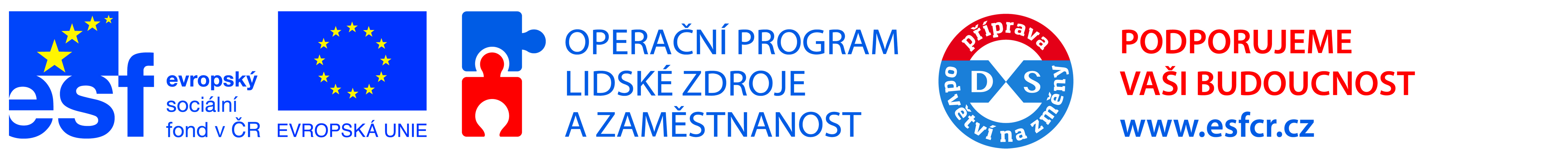 Změny v principech návrh Koncepce CŽV knihovníků
Principy původního návrhu pro rekvalifikaci se vesměs potvrdily
Rekvalifikace nebo její prokázání/certifikace  povinná pro pozice s nadpoloviční většinou voleb, nepovinná pro ostatní 
Rozložení povinné rekvalifikace dostatečně dlouhé (např. 15 let)
Zásadní bude role (krajských) knihoven jako autorizovaných osob v rámci NSK: umožní snížit náklady na certifikaci rekvalifikace 
Zásadní bude role (krajských) knihoven jako vzdělavatelů v oblasti rekvalifikace
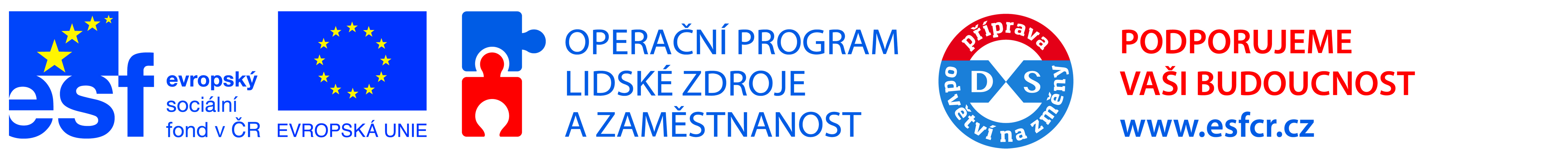 Mají se pracovníci na odborných knihovnických pozicích účastnit inovačních kurzů?
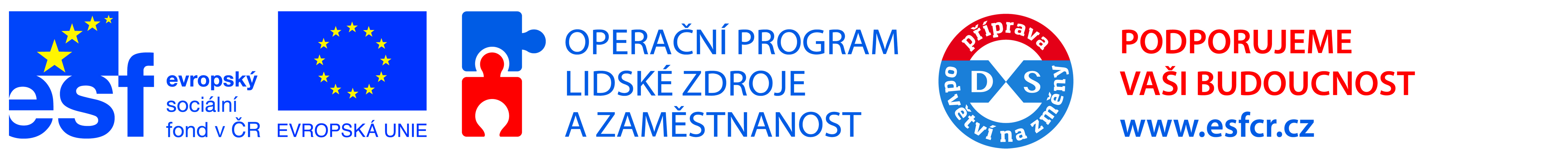 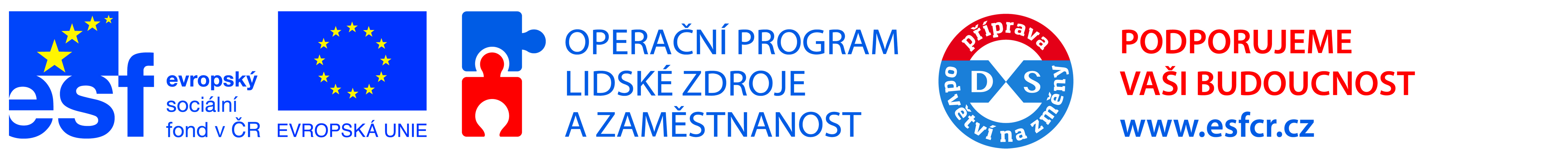 Výsledky
Účast odborných pracovníků v inovačních kurzech si přeje naprostá většina respondentů (91 %)
Záporně se nevyjádřil nikdo
Otázkou je „jednotné“ chápání podstaty a principu inovačních kurzů
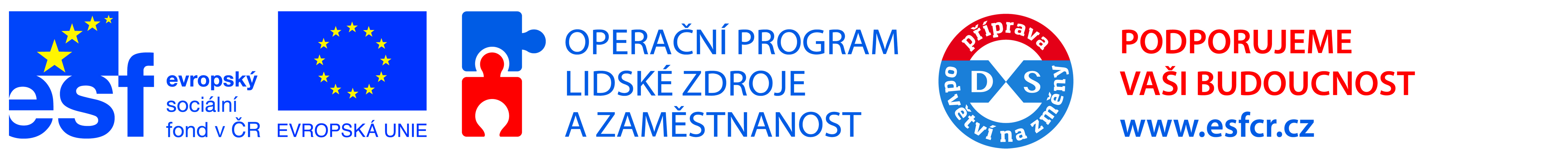 Frekvence inovačních kurzů v případě jednotlivých pracovních pozic
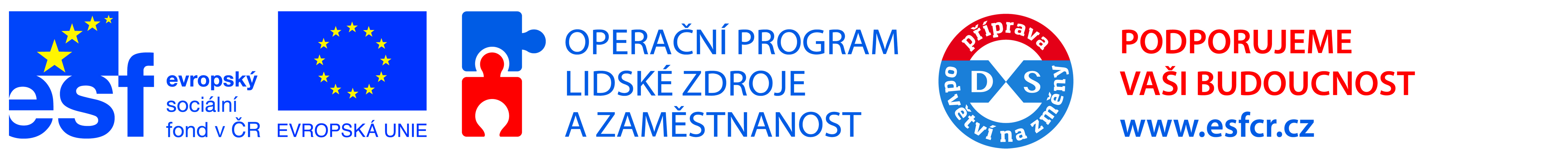 Výsledky
Většina relevantních knihoven, které na těchto místech vykazují úvazky, se přiklání k frekvenci inovačních kurzů kratší než 5 let nebo 5 let 
Frekvence kratší než 5 let je žádoucí pro systémové knihovníky (62 %), správce digitálních sbírek (61 %), metodiky (48 %), akvizitéry a katalogizátory (42 %) 
Frekvence 5 let stačí pro knihovníky ve službách (47 %), knihovníky v přímých službách (39 %) ad.
Pro knihovníky ve správě fondů (38 %) stačí inovace v delším intervalu (7 let)
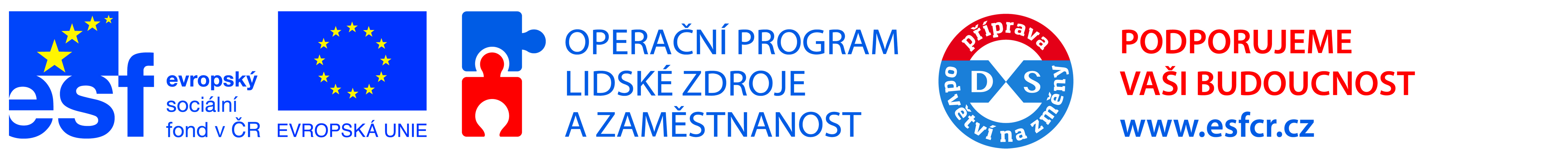 Bude knihovna schopna nést náklady na úhradu inovačních kurzů svých pracovníků?
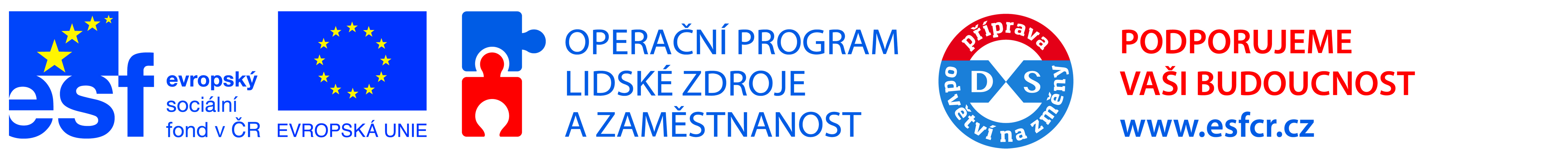 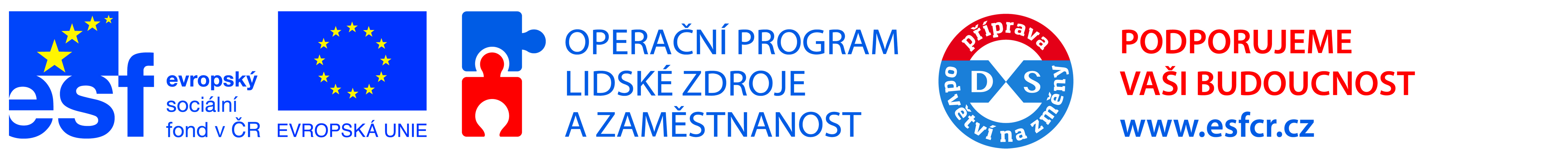 Výsledky
Téměř polovina respondentů (47%) si myslí, že knihovna bude schopna nést náklady na úhradu inovačních kurzů 
37 % respondentů se domnívá, že knihovna nebude schopná náklady na úhradu inovačních kurzů nést
Poměrně velká část knihoven (16 %) na otázku neodpověděla
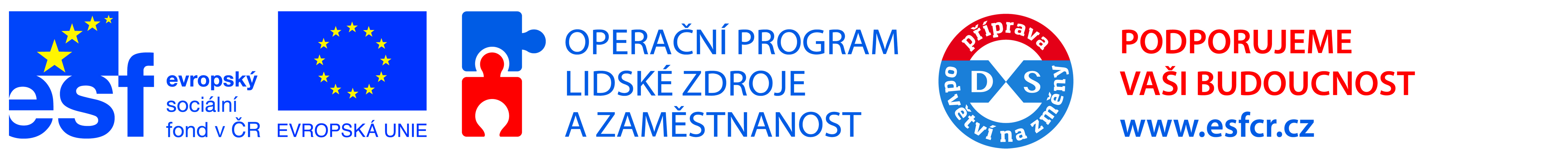 Změny v principech návrh Koncepce CŽV knihovníků
Principy původního návrhu CŽV pro oblast inovace vzdělávání se potvrdily
Inovační kurzy by měly být povinné, nejčastěji v intervalu 5 let, pro pracovníky ve správě fondů v intervalu 7 let
Bude třeba ujasnit si principy inovačních kurzů
Pro inovační kurzy bude nutno řešit finanční zajištění (bezplatnost?) a zpracovat systém inovací
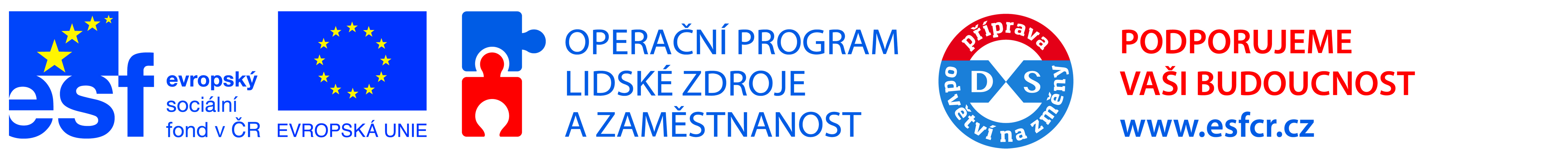 Je podle Vás nabídka specializačních kurzů dostatečná?
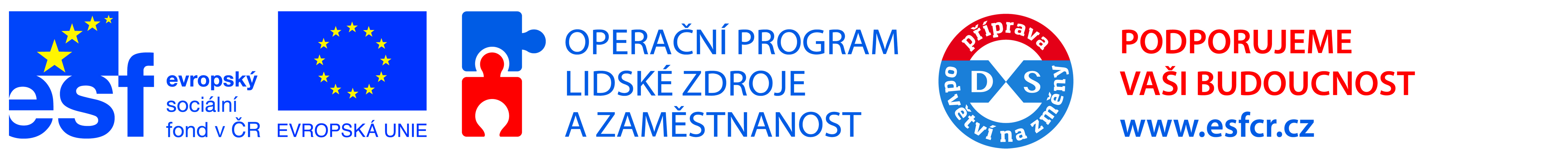 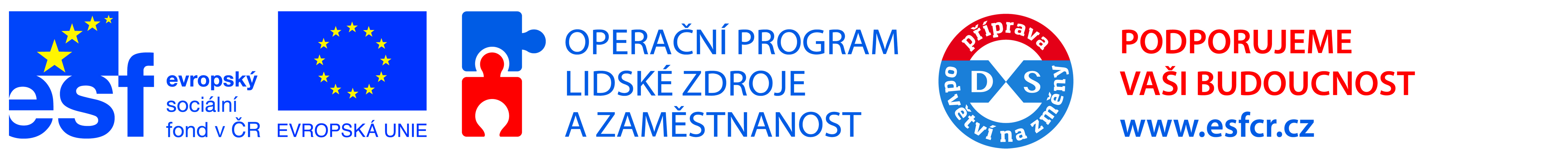 Výsledky
61 % respondentů se domnívá, že nabídka specializačních kurzů je dostatečná 
Téměř třetina respondentů má opačný názor; častěji jsou nespokojené vysokoškolské knihovny (46 %) a krajské knihovny (36 %)
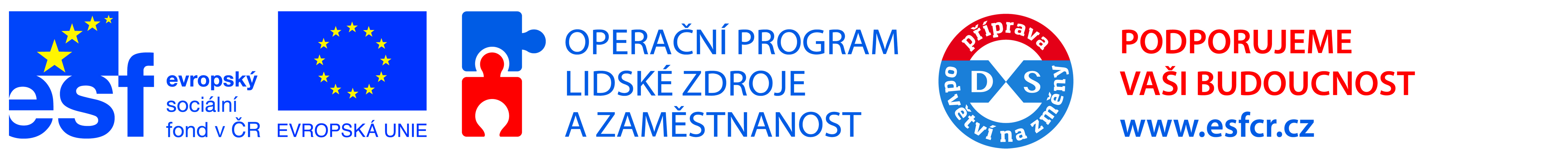 Co v nabídce chybí
Postrádány jsou nejčastěji kurzy komunikačních dovedností, jednání se zákazníkem, psychologie, sociologie, prezentačních dovedností; dále jsou zmíněny kurzy pro manažery, akvizitéry, katalogizátory, pracovníky ve službách, systémové knihovníky; problematika digitalizace (např. standardy metadatového popisu), literatury a knižního trhu, akreditované e-learningové kurzy… 
Zazněl názor, že nabídka kurzů je nesystematická a nahodilá; respondenti by ocenili dlouhodobější  kurzy
Zejména pro menší knihovny je problémem dostupnost kurzů
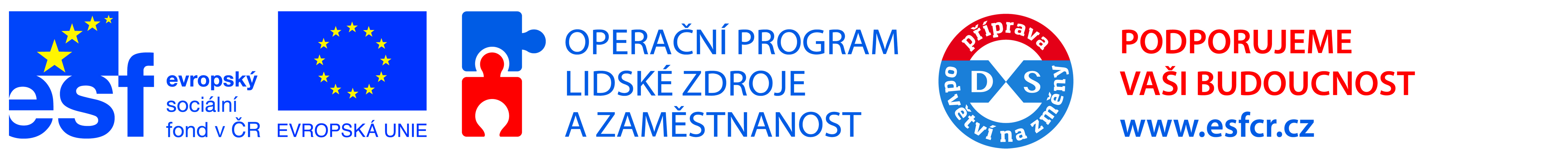 Změny v principech návrh Koncepce CŽV knihovníků
Principy původního návrhu Koncepce CŽV v oblasti specializace vzdělávání není nutné měnit
Je třeba zpracovat strukturu potřebných specializačních kurzů, systém jejich evaluace; dále rozšířit nabídku, rozšířit oborový e-learning
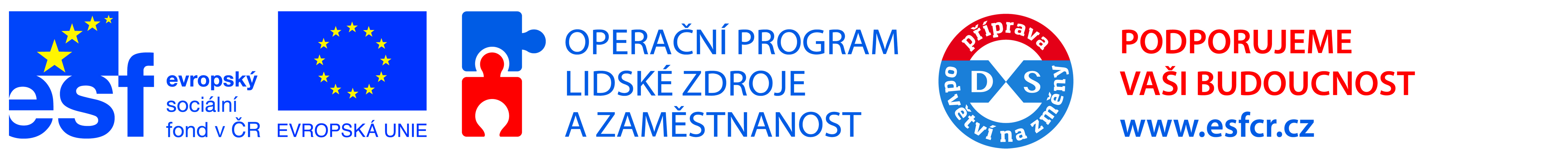 Děkuji za pozornost
Kontakt:
Zlata Houšková
zlata.houskova@gmail.com
Tel.:773-461-554